CHƯƠNG 4HYDROCARBON
12/14/2023
1
BÀI 12ALKANE
I. KHÁI NIỆM VỀ ALKANE
1. Khái niệm
Alkane là những hydrocarbon mạch hở chỉ chứa liên kết đơn trong phân tử.
Công thức chung: CnH2n + 2 (n  1)
Ví dụ: CH4 ; C2H6; C3H8; C4H10; C5H12   .....
Thay thế n = 1, 2, 3, 4, 5, ... có dãy đồng đẳng các alkane.
Alkane trong tự nhiên tồn tại chủ yếu dầu mỏ (khí dầu mỏ), dưới lớp sình lầy của ao, hồ...
12/14/2023
2
2. Cấu tạo alkane
* Cấu tạo của các alkane chỉ chứa các liên kết đơn 
trong công thức cấu tạo.
* Có 2 dạng mạch cơ bản: mạch thẳng và mạch nhánh.
12/14/2023
3
3. Bậc carbon
* Bậc của một nguyên tử carbon trong phân tử alkane được xác định bằng số nguyên tử carbon liên kết trực tiếp với nguyên tử carbon đó. 
* Bậc C kí hiệu bằng số La Mã
12/14/2023
4
II. DANH PHÁP ALKANE
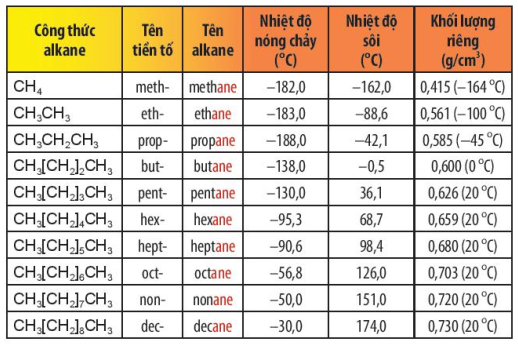 12/14/2023
5
Cách gọi tên theo danh pháp thay thế
Bước 1: chọn mạch chính là mạch C dài nhất. Đánh số trên mạch sao cho tổng số chỉ vị trí nhỏ nhất.
Bước 2: gọi tên theo thứ tự A, B, C....
Cần nhớ:
+ Gốc alkyl gọi theo alkane nhưng bỏ ane thay thế yl
+ Giữa số với số dùng dấu ‘’ – ‘’, giữa chữ và số dùng dấu ‘’ , ‘’
+ Khi đọc tên nhánh phải kèm theo số chỉ vị trí nhánh
+ Nếu nhiều nhánh giống nhau thì kèm theo các tiếp đầu ngữ: 2(di), 3(tri), 4(tetra)...
12/14/2023
6
Tên theo danh pháp thay thế của alkane không phân nhánh 
Tiền tố ứng với số nguyên tử carbon của alkane + ane
Ví dụ: C2H6 : ethane
	C3H8: propane
	C4H10 : buthane
Tên theo danh pháp thay thế của alkane  phân nhánh 
Số chỉ vị trí nhánh – Tên nhánh + tiền tố ứng với số nguyên tử carbon mạch chính + ane
12/14/2023
7
III. TÍNH CHẤT VẬT LÝ
* Ở điều kiện thường, alkane từ C1 đến C4 và neopentane ở thể khí.
* Số C (phân tử khối) càng tăng thì nhiệt độ sôi và nhiệt độ nóng chảy tăng.
* Nhẹ hơn nước. Các phân tử alkane không phân cực nên alkane không tan trong nước nhưng tan tốt trong các dung môi hữu cơ không phân cực
* Một số alkane ở thể lỏng được dùng làm dung môi hòa tan các chất kém phân cực khác.
12/14/2023
8
IV. TÍNH CHẤT HÓA HỌC
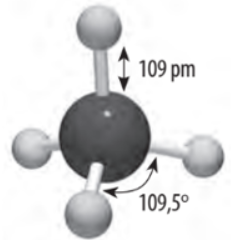 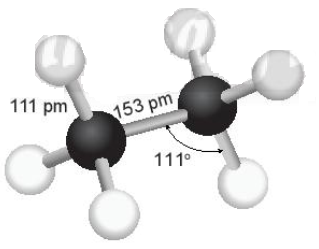 Mô hình phân tử methane và ethane
* Mỗi carbon trong alkane đều nằm ở tâm của một tứ diện mà 4 đỉnh là các nguyên tử hydrogen hoặc nguyên tử carbon với các gốc liên kết C – C – C, C – C – H và H – C – H đều gần bằng 109,50+ .
* Do phân tử chứa các liên kết  bền vững, không phân cực nên các alkane tương đối trơ về mặt hóa học.
12/14/2023
9
1. phản ứng thế halogen
Khi có mặt ánh sáng hoặc đun nóng, các alkane tham gia phản ứng thế với Cl2 ,  Br2
Phương trình hóa học
Trong phản ứng thế halogen, nguyên tử Cl, Br ưu tiên thế vào nguyên tử C bậc cao hơn.
12/14/2023
10
2. Phản ứng cracking
Cracking alkane là quá trình bẻ gãy mạch C dài thành mạch C ngắn hơn.
Alkane		            Alkane mới	alkene
Ví dụ
Lưu ý: Ankane từ C3H8 trở lên có phản ứng cracking.
12/14/2023
11
3. Phản ứng reforming
Mạch không nhánh thành mạch nhánh
Quá trình

biến đổi
Reforming
Mạch hở thành mạch vòng
12/14/2023
12
4. Phản ứng oxi hóa
a) Oxi hóa hoàn toàn (phản ứng đốt cháy). 
Các alkane thường dễ cháy và tỏa nhiều nhiệt, nên được dùng làm nhiên liệu.
b) Oxi hóa không hoàn toàn 
Nếu thiếu oxygen, phản ứng tạo ra CO hoặc C gây ô nhiễm môi trường.
12/14/2023
13
5. Ứng dụng của alkane và điều chế alkane trong công nghiệp
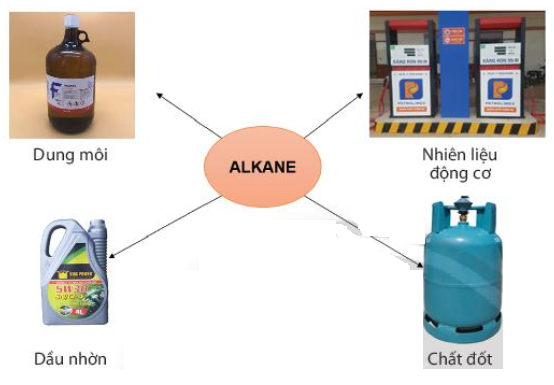 12/14/2023
14
Tìm hiểu điều chế alkane trong công nghiệp và nguyên nhân gây ô nhiễm môi trường
Alkane là thành phần chính của khí thiên nhiên, khí đồng hành và dầu mỏ.
Từ khí thiên nhiên và khí đồng hành thu được CH4, C2H6, C3H8 và C4H10.
Từ dầu mỏ, bằng phương pháp chưng cất phân đoạn, thu được các alkane ở các phân đoạn khác nhau như xăng, dầu hỏa, dầu diesel, dầu nhờn và nhựa đường.
Khí thải do các phương tiện giao thông, quá trình đốt cháy nhiên liệu và hỗn hợp các khí và hạt khác nhau, bụi mịn thải vào khí quyển là nguyên nhân gây ảnh hưởng nghiêm trọng đến sức khỏe người dân.
12/14/2023
15
LUYỆN TẬP
Câu 1. Alkane là những hydrocarbon no, mạch hở, có công thức chung là
	A. CnH2n (n ≥2).			B. CnH2n-2 (n ≥2).	
	C. CnH2n+2 (n ≥1).		D. CnH2n-6 (n ≥6).
ĐÁP ÁN C
Câu 2. Nhóm nguyên tử còn lại sau khi lấy bớt một nguyên tử H từ phân tử alkane gọi là alkyl, có công thức chung là
	A. CnH2n-1 (n ≥ 1).		B. CnH2n+1 (n ≥1).	
	C. CnH2n+1 (n ≥1).		D. CnH2n-1 (n ≥2).
ĐÁP ÁN B
Câu 3. Dãy các ankan được sắp xếp theo thứ tự tăng dần phân tử khối là
A. hexane, heptane, propane, methane, ethane.	
B. methane, ethane, propane, hexane, heptane.
C. heptane, hexane, propane, ethane, methane.	
D. methane, ethane, propane, heptane, hexane.
ĐÁP ÁN B
12/14/2023
16
LUYỆN TẬP
Câu 4.	Hydrocarbon no là
	A. hydrocarbon mà trong phân tử chỉ có liên kết đơn.
	B. hợp chất hữu cơ mà trong phân tử chỉ có liên kết đơn.
	C. hydrocarbon mà trong phân tử chỉ chứa 1 nối đôi.
	D. hợp chất hữu cơ trong phân tử chỉ có hai nguyên tố C và H.
ĐÁP ÁN A
Câu 5. Hydrocarbon là chất lỏng ở điều kiện thường là
	A. C4H10.	B. C2H6.		C. C3H8.		D. C5H12.
ĐÁP ÁN D
Câu 6. Phản ứng đặc trưng của hydrocarbon no là phản ứng
	A. tách.		B. thế.		C. cộng.	D. oxi hóa.
ĐÁP ÁN B
Câu 7. Thành phần chính của “khí thiên nhiên” là
	A. methane.	B. ethane.	C. propane.	D. butane.
ĐÁP ÁN A
12/14/2023
17
LUYỆN TẬP
Câu 8. Phân tử methane không tan trong nư­ớc vì methane
	A. là chất khí.			B. là phân tử không phân cực.
	C. không có liên kết đôi.		D. có phân tử khối nhỏ.
ĐÁP ÁN B
Câu 9. Trong các chất dư­ới đây, chất có nhiệt độ sôi thấp nhất là
	A. butane.	B. ethane.	C. methane.	D. propane.
ĐÁP ÁN C
Câu 10. Trong số các alkane đồng phân của nhau, đồng phân có nhiệt độ sôi cao nhất là đồng phân
	A. mạch không nhánh.		
	B. mạch phân nhánh nhiều nhất.
	C. isoalkane.		
	D. tert-alkane.
ĐÁP ÁN A
Câu 11. Dãy gồm các chất thuộc dãy đồng đẳng của metan là
	A. C2H2, C3H4, C4H6, C5H8.		B. CH4, C2H2, C3H4, C4H10.
	C. CH4, C2H6, C4H10, C5H12.	D. C2H6, C3H8, C5H10, C6H12.
ĐÁP ÁN C
12/14/2023
18
LUYỆN TẬP
Câu 12. Alkane X có công thức cấu tạo như sau
Tên gọi của X là
A. 3,4-dimethylpentane.	B. 2,3-dimethylpentane.
C. 2-methyl-3-ethylbutane.	D. 2-ethyl-3-methylbutane.
ĐÁP ÁN B
Câu 13. Ankan X có công thức cấu tạo như sau:
Tên của X là
A. 1,1,3-trimethylheptane.	B. 2,4-đimethylheptane.
C. 2-methyl-4-propylpentane.	D. 4,6-đimethylheptane.
ĐÁP ÁN B
12/14/2023
19
LUYỆN TẬP
Câu 14. Ankan X có công thức cấu tạo như sau:
Tên của X là
A. 2-methyl-2,4-điethylhexane.	B. 2,4-điethyl-2-methylhexane.
C. 3,3,5-trimethylheptane.	D. 3-ethyl-5,5-đimethylheptane.
ĐÁP ÁN C
Câu 15. Hợp chất hữu cơ X có công thức cấu tạo như sau:
Tên của X là
A. 3-ethyl-2-clobutane.		B. 2-clo-3-methylpentane.
C. 2-clo-3-ethylpentane.		D. 3-methyl-2-clopentane.
ĐÁP ÁN B
12/14/2023
20
LUYỆN TẬP
Câu 16. Cho ankan A có tên gọi: 3-etyl-2,4-đimethylhexane. CTPT của A là
	A. C11H24.	B. C9H20.		C. C8H18.	D. C10H22.
ĐÁP ÁN D
Câu 17. Cho ankan A có tên gọi: 2,2,4-trimethylpentane. CTPT của A là
	A. C11H24.	B. C9H20.		C. C8H18.	D. C10H22.
ĐÁP ÁN C
Câu 18. Cho ankan A có tên gọi: 3,5-đimethylheptane. CTPT của A là
	A. C11H24.	B. C9H20.		C. C8H18.	D. C10H22.
ĐÁP ÁN B
Câu 19.	Số nguyên tử C và H có trong hợp chất 2,2,3,3-tetramethylbutane là
	A. 8C,16H.	B. 8C,14H.	C. 6C, 12H.	D. 8C,18H.
ĐÁP ÁN D
Câu 20. Có bao nhiêu đồng phân cấu tạo có công thức phân tử là C5H12?
	A. 3 đồng phân.			B. 4 đồng phân.
	C. 5 đồng phân.			D. 6 đồng phân.
ĐÁP ÁN A
12/14/2023
21
LUYỆN TẬP
Câu 21. Chiếu sáng hỗn hợp methane và chlorine, thu được sản phẩm chứa chất vô cơ X có khả năng chuyển màu quỳ tím ẩm. Chất X là
	A. CH2Cl2.	B. CH3Cl.	C. HCl.		D. Cl2.
ĐÁP ÁN C
Câu 22. Trong điều kiện thích hợp, hydrocarbon X phản ứng với khí Cl2 theo tỉ lệ mol 1:1, thu được tối đa bốn dẫn xuất monochloro là đồng phân cấu tạo của nhau. Hydrocarbon X là chất nào sau đây?
A. pentane.		B. 2,2-đimethylpropane.
C. 2,2-đimethylbutane.		D. 2-methylbutane.
ĐÁP ÁN D
Câu 23. Ankane nào sau đây tác dụng với chlorine (tỉ lệ mol 1:1) khi chiếu sáng, thu được dẫn xuất monochloro duy nhất là
	A. 2,3-đimetylbutane.	
	B. neopentane.	
	C. neohexane.	
	D. 2-methylbutane.
ĐÁP ÁN B
12/14/2023
22
LUYỆN TẬP
Câu 24. Cracking neopentane, thu được alkane X. Tên gọi của X là
	A. butane.	B. propane.	C. methane.	D. ethane.
ĐÁP ÁN D
Câu 25. Cho propane tác dụng với Cl2 theo tỉ lệ số mol 1: 1, số sản phẩm monochloro tối đa thu được là
	A. 1.		B. 2.		C. 3.		D. 4.
ĐÁP ÁN B
12/14/2023
23
LUYỆN TẬP
Câu 26: Chọn phát biểu đúng:
A. Clo hóa methane (trong điều kiện ánh sáng) thu được HCl và tối đa 4 dẫn xuất clo của methane.	
B. Clo hóa ethane (trong điều kiện ánh sáng) thu được hỗn hợp sản phẩm chỉ gồm HCl và C2H5Cl.	
C. Cho hỗn hợp propane và butane pứ với Cl2 (ánh sáng) thu được tối đa 4 sản phẩm thế mono chlo.		
D. Cho hỗn hợp methane và ethane pứ với Cl2 (ánh sáng) thu được tối đa 3 sản phẩm thế alkyl chloride.
ĐÁP ÁN A
Câu 27: Cho dãy các ankan gồm: methane, ethan, propane, butane, pentane, hexane, isobutane, isopentane, 2-methylpentane, 2,2-dimethylpropane, 3-methylpentane, 2,2-dimethylbutane, 2,3-dimethylbutane. Cho lần lượt từng chất trong dãy phản ứng với khí Cl2 (ánh sáng) thì thu được HCl và tối đa 3 sản phẩm thế mono chlo. Vậy số trường hợp đúng là
A. 2.		B. 3.		C. 4.		D. 5.
ĐÁP ÁN B
	pentan, hexan, 2,2-đimetylbutan,
12/14/2023
24
LUYỆN TẬP
Câu 28: Cho sơ đồ thí nghiệm cho phản ứng giữa methane và khí chlorine như hình vẽ:
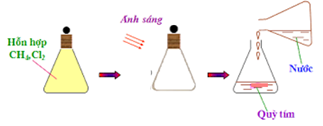 Cho các phát biểu sau:
	(1) Dung dịch trong bình lúc sau có hòa tan axit HCl (khi cho nước vào) nên làm quì tím hoa đỏ.
	(2)  Khi cho khí Cl2 trộn với CH4 vào bình (trước khi chiếu sáng) có màu vàng là màu của khí Cl2.	
	(3) Khi chiếu sáng bình thì màu vàng nhạt dần đến trong suốt là do khí Cl2 phản ứng cho đến hết.		
	(4) Nếu đưa đũa thủy tinh (có tm dd NH3 đặc) vào miệng bình lúc sau pư thì thấy xuất hiện khói trắng.
	(5) Nếu cho thêm dd nước vôi trong vào trong dung dịch bình lúc sau thì thấy xuất hiện kết tủa trắng.
Vậy số phát biểu sai là:
	A. 1.	B. 2.	C. 3.		D. 4.
12/14/2023
25
ĐÁP ÁN A- Ý 5 SAI.
LUYỆN TẬP
Câu 29: Một ankan A trong phân tử có 4 liên kết đơn C-C. Vậy công thức phân tử của A là
A. C2H6.	B. C3H8.	C. C4H10. 	D. C5H12.
ĐÁP ÁN D.
Câu 30: Một ankan A trong phân tử có 4 liên kết đơn C-H. Vậy công thức phân tử của A là
A. CH4.		B. C2H6.	C. C3H8. 	D. C4H10.
ĐÁP ÁN A.
Câu 31: Một ankan A trong phân tử có 7 liên kết đơn. Vậy công thức phân tử của A là
	A. CH4.	B. C2H6.	C. C3H8. 	D. C4H10.
ĐÁP ÁN B.
Câu 32: Một ankan A trong phân tử có 3 nguyên tử Cacbon. Vậy công thức phân tử của A là
	A. CH4.	B. C2H6.	C. C3H8. 	D. C4H10.
ĐÁP ÁN C.
12/14/2023
26
LUYỆN TẬP
Câu 33: Một ankan A trong phân tử có 14 nguyên tử hydrogen. Vậy công thức phân tử của A là
	A. C6H14.	B. C5H12.	C. C7H14. 	D. C4H10.
ĐÁP ÁN A.
Câu 34: Một ankan A trong phân tử có tỉ lệ số mol nC : nH = 1 : 3. Vậy công thức phân tử của A là
	A. CH4.	B. C2H6.	C. C3H8. 	D. C4H10.
ĐÁP ÁN B.
Câu 35: Một ankan A có tỉ khối so với khí dinitrogen oxide (N2O) bằng 1. Vậy công thức phân tử của A là
	A. CH4.	B. C2H6.	C. C3H8. 	D. C4H10.
ĐÁP ÁN C.
12/14/2023
27